ECE 476 Power System Analysis
Lecture 21: Unbalanced Faults, Protection
Prof. Tom Overbye
Dept. of Electrical and Computer Engineering
University of Illinois at Urbana-Champaign
overbye@illinois.edu
Announcements
Please read Chapters 9, 10 and 11
HW 8 quiz today
HW 9 is 8.14, 9.1, 9.2 (bus 3), 9.15, 9.64; this should be turned in on Nov 10 (hence no quiz)
Chapter 6 Design Project 1 is assigned.  It will count as three regular home works and is due on Dec 3.  
For tower configurations assume a symmetric conductor spacing, with the distance in feet given by the following formula:  (Last two digits of your EIN+150)/10.  Example student A has an UIN of xxx65.  Then his/her spacing is (65+150)/10 = 21.50 ft.  
Exam 2 is during class on Tuesday November 15
Final exam is on Monday December 12, 1:30-4:30pm
1
Unbalanced Fault Analysis
The first step in the analysis of unbalanced faults is to assemble the three sequence networks.  For example, for the earlier single generator, single motor example let’s develop the sequence networks
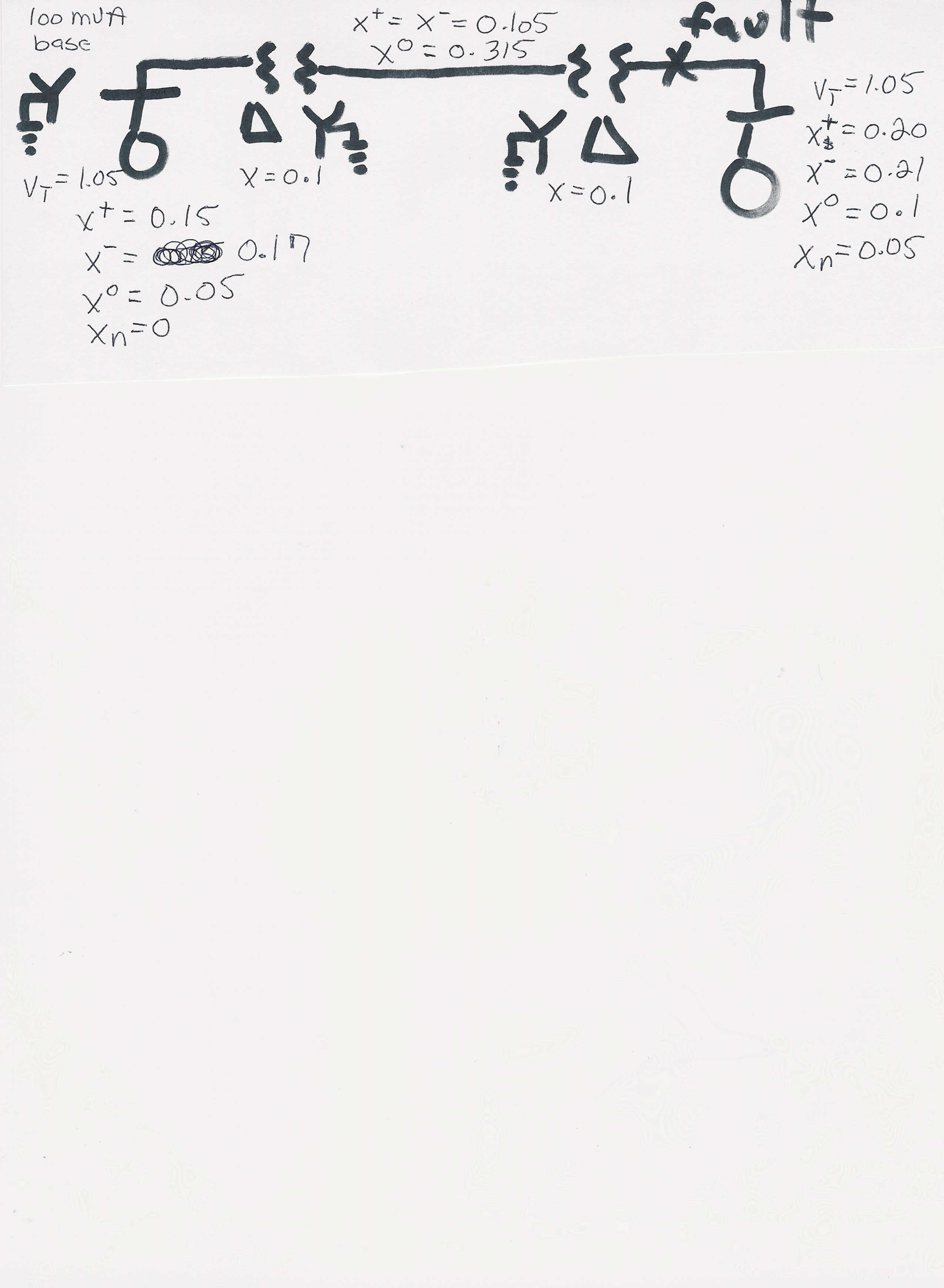 2
Sequence Diagrams for Example
Positive Sequence Network
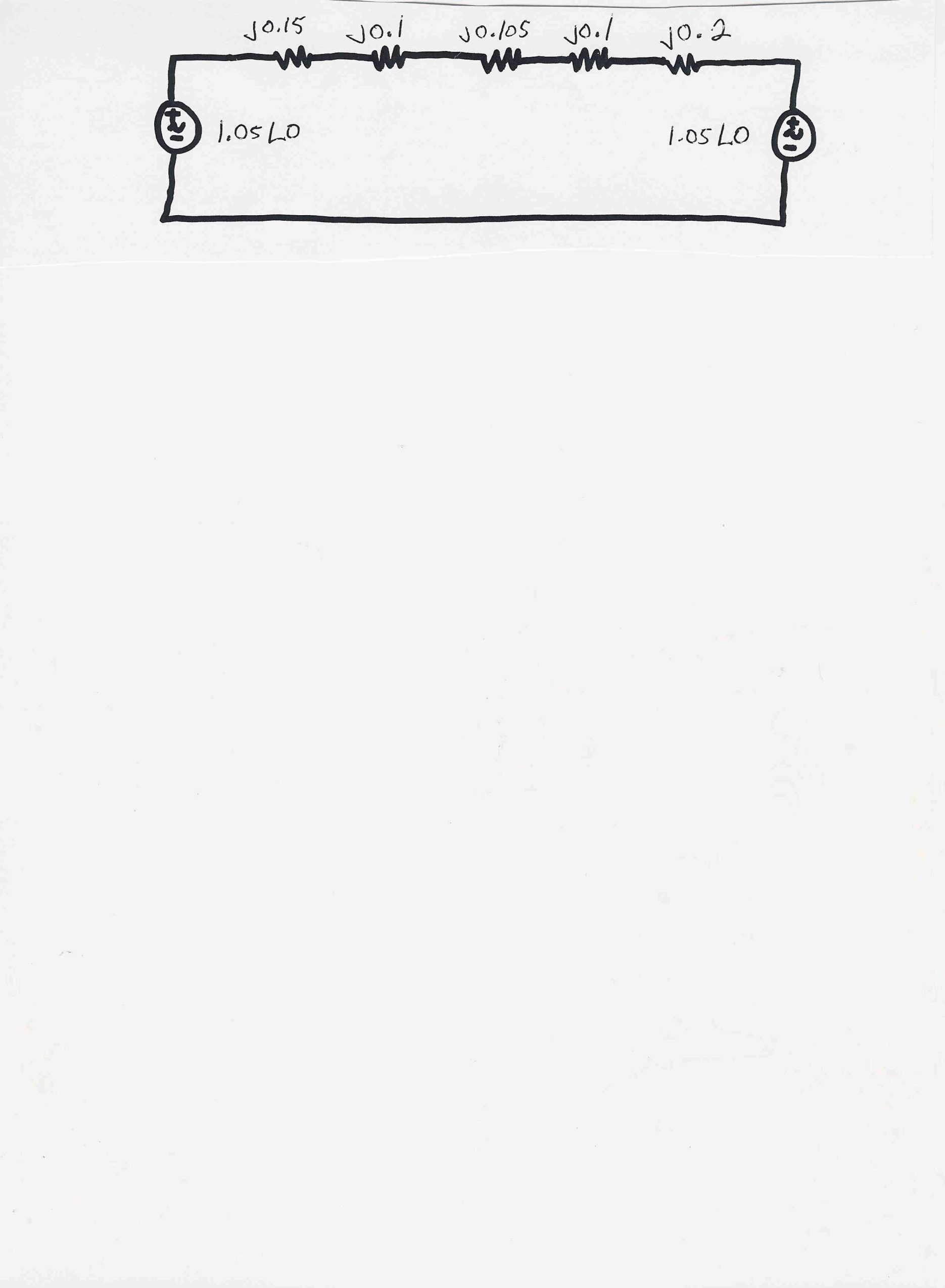 Negative Sequence Network
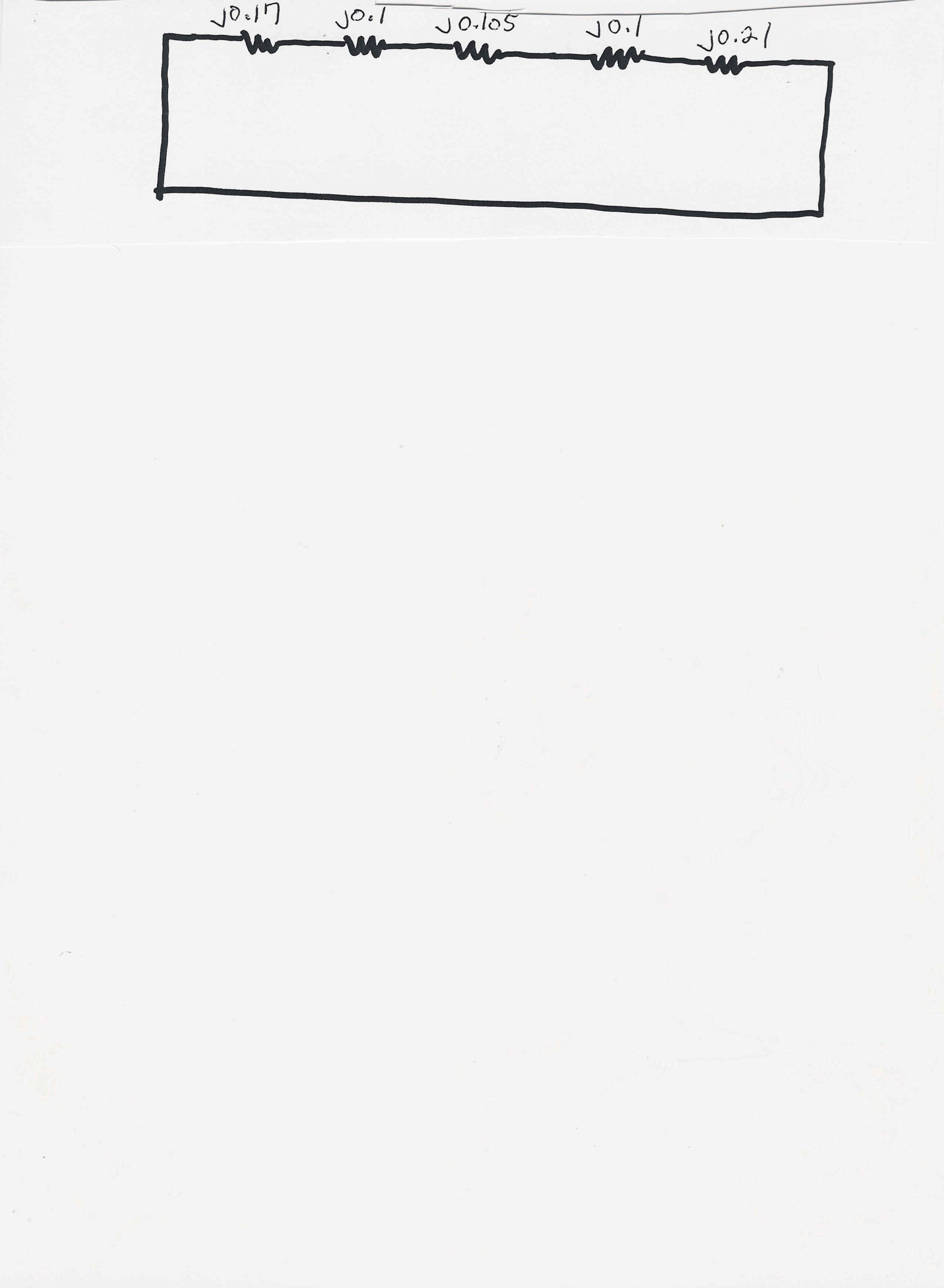 3
Sequence Diagrams for Example
Zero Sequence Network
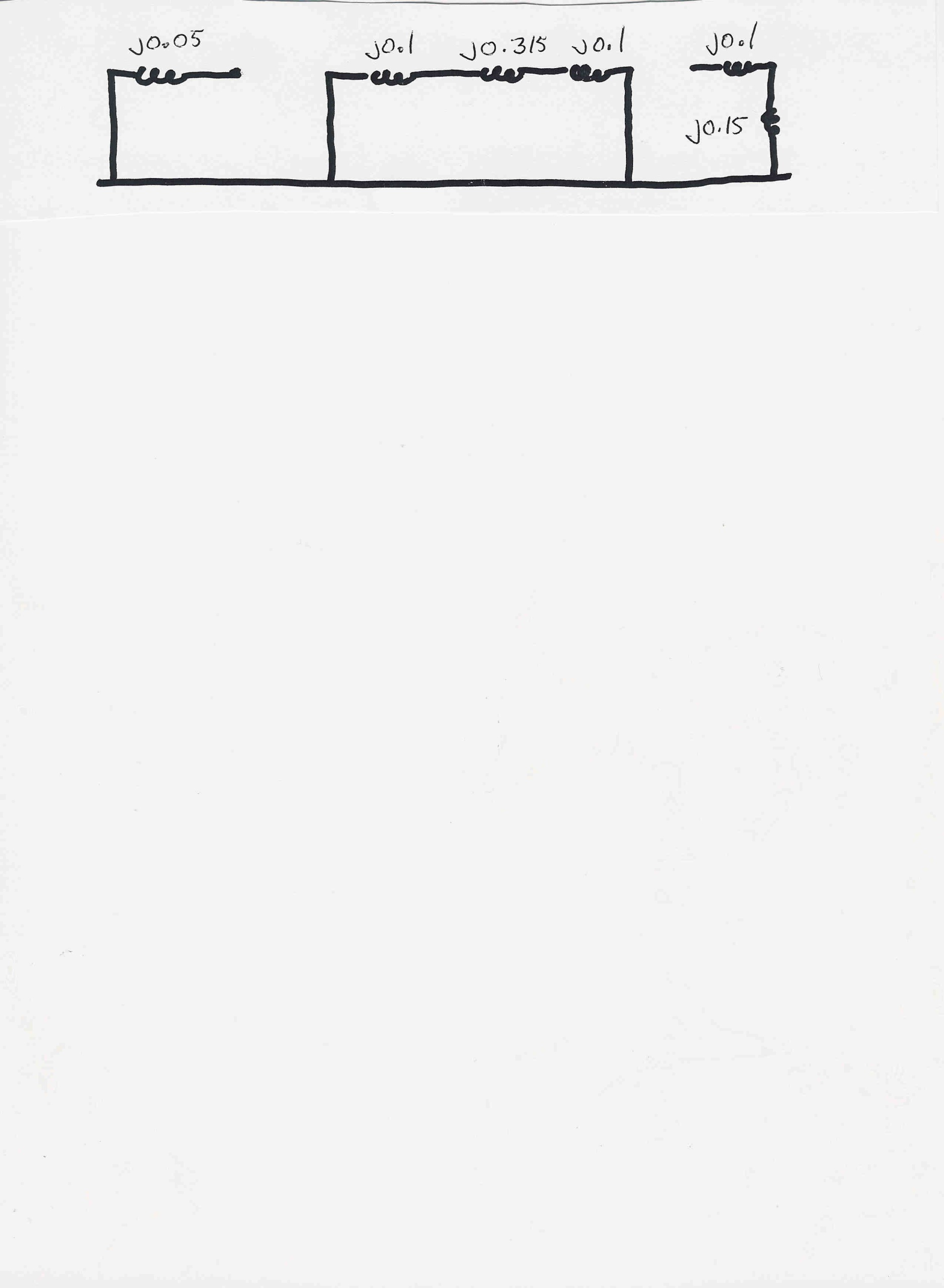 4
Create Thevenin Equivalents
To do further analysis we first need to calculate the thevenin equivalents as seen from the fault location.  In this example the fault is at the terminal of the right machine so the thevenin equivalents are:
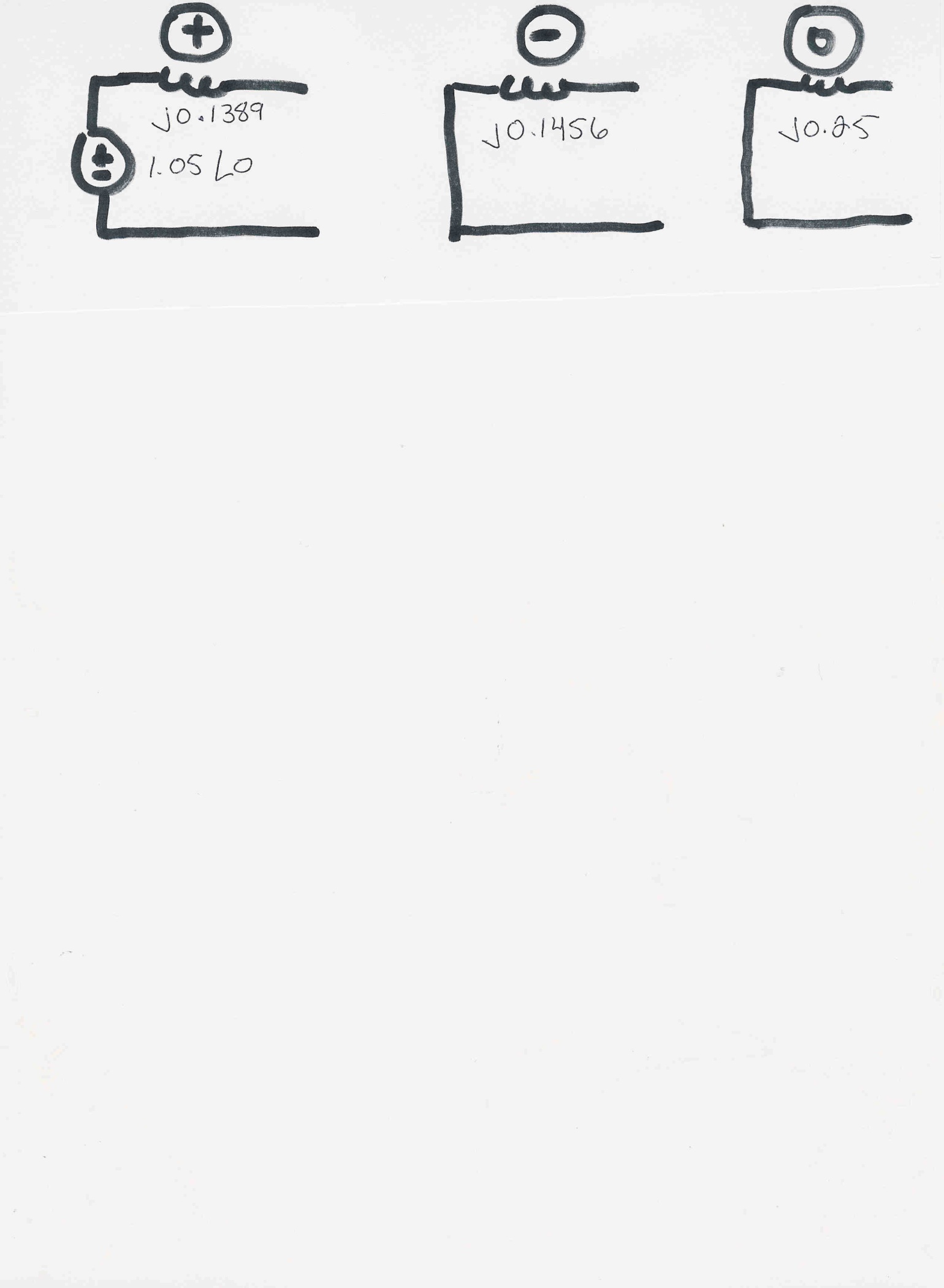 5
Single Line-to-Ground (SLG) Faults
Unbalanced faults unbalance the network, but only at the fault location.  This causes a coupling of the sequence networks.  How the sequence networks are coupled depends upon the fault type.  We’ll derive these relationships for several common faults.
With a SLG fault only one phase has non-zero fault current -- we’ll assume it is phase A.
6
SLG Faults, cont’d
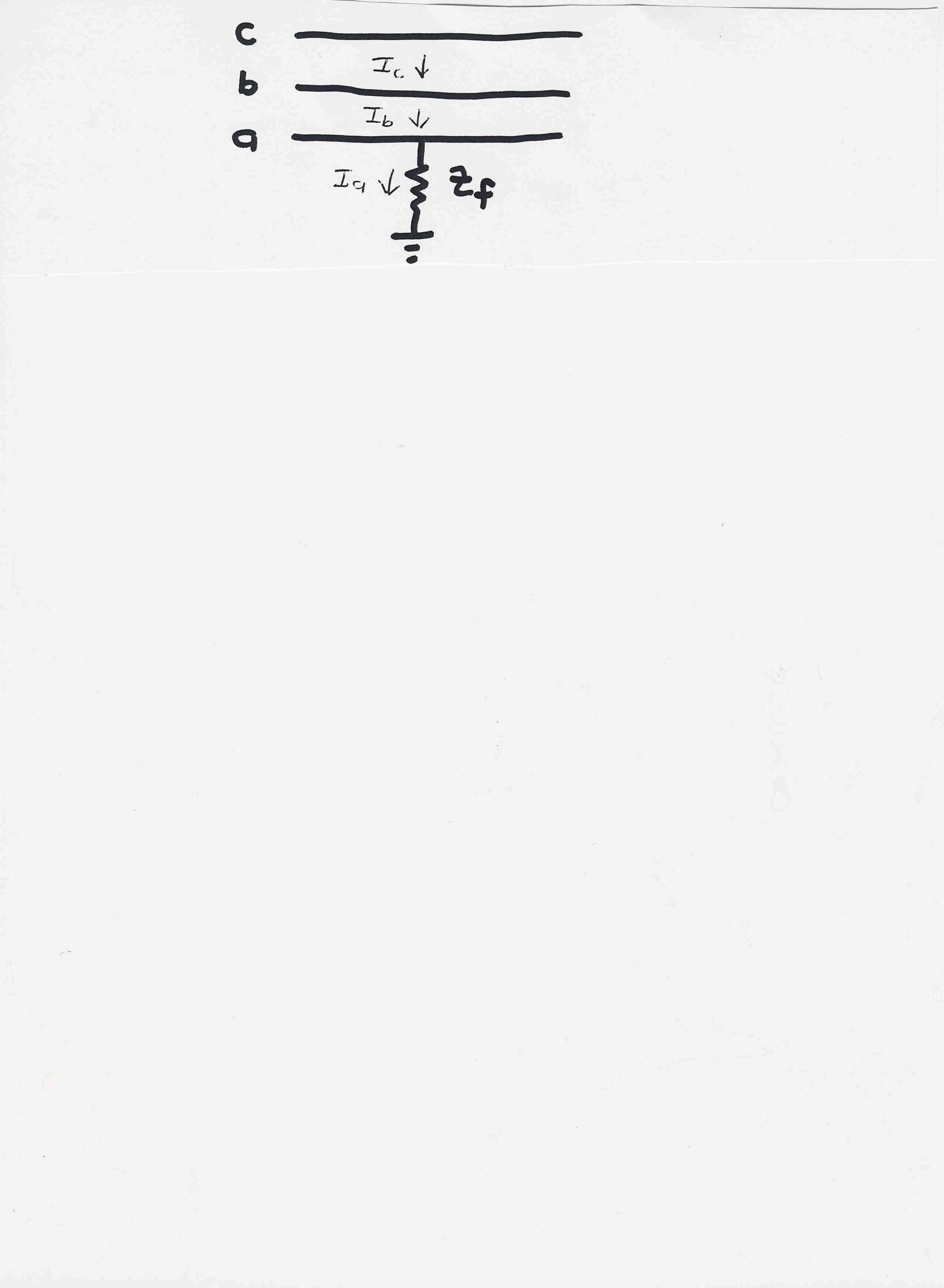 7
SLG Faults, cont’d
8
SLG Faults, cont’d
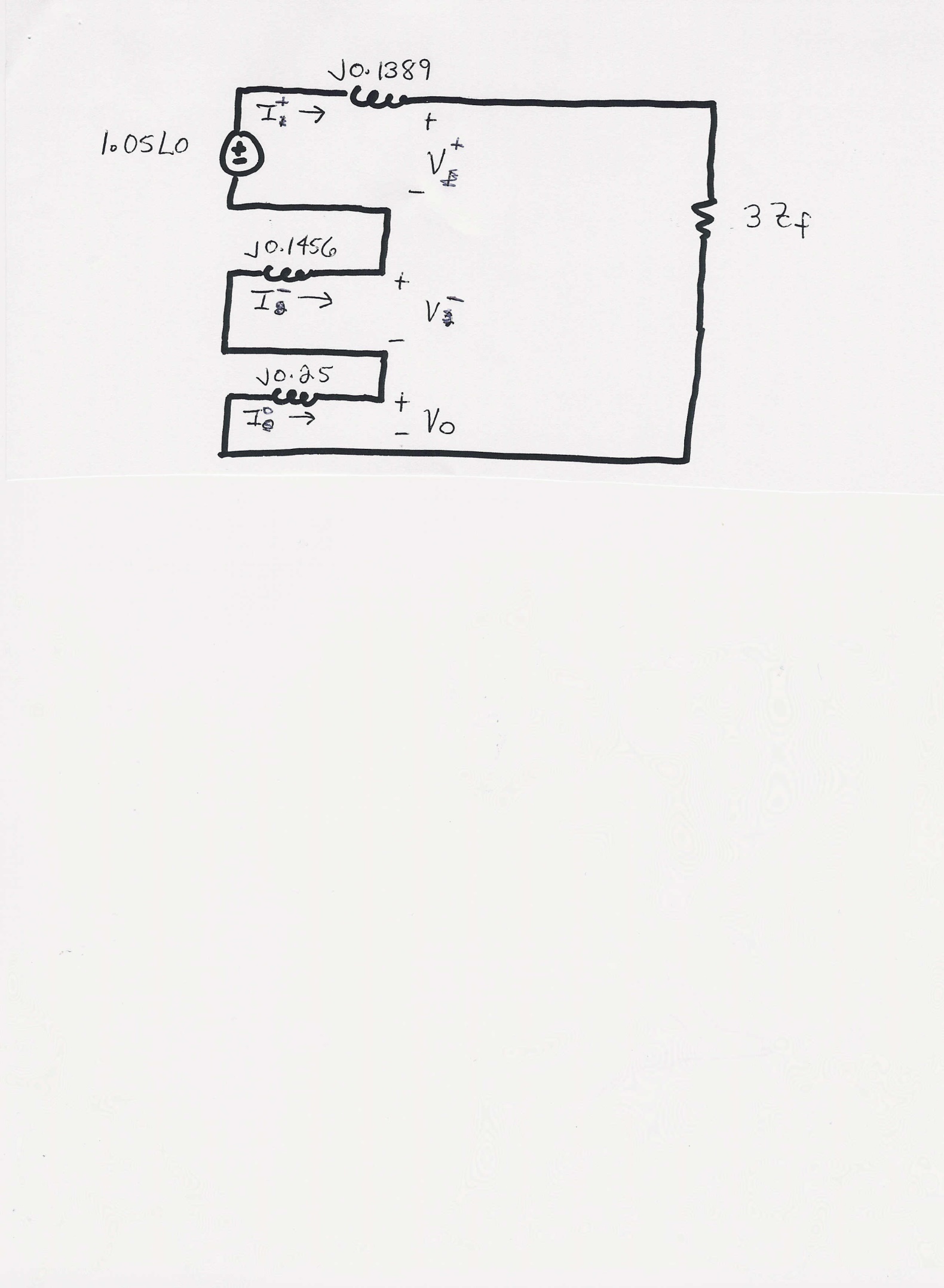 With the 
sequence 
networks in
series we can
solve for the 
fault currents
(assume Zf=0)
9
Problem 9.59 Example
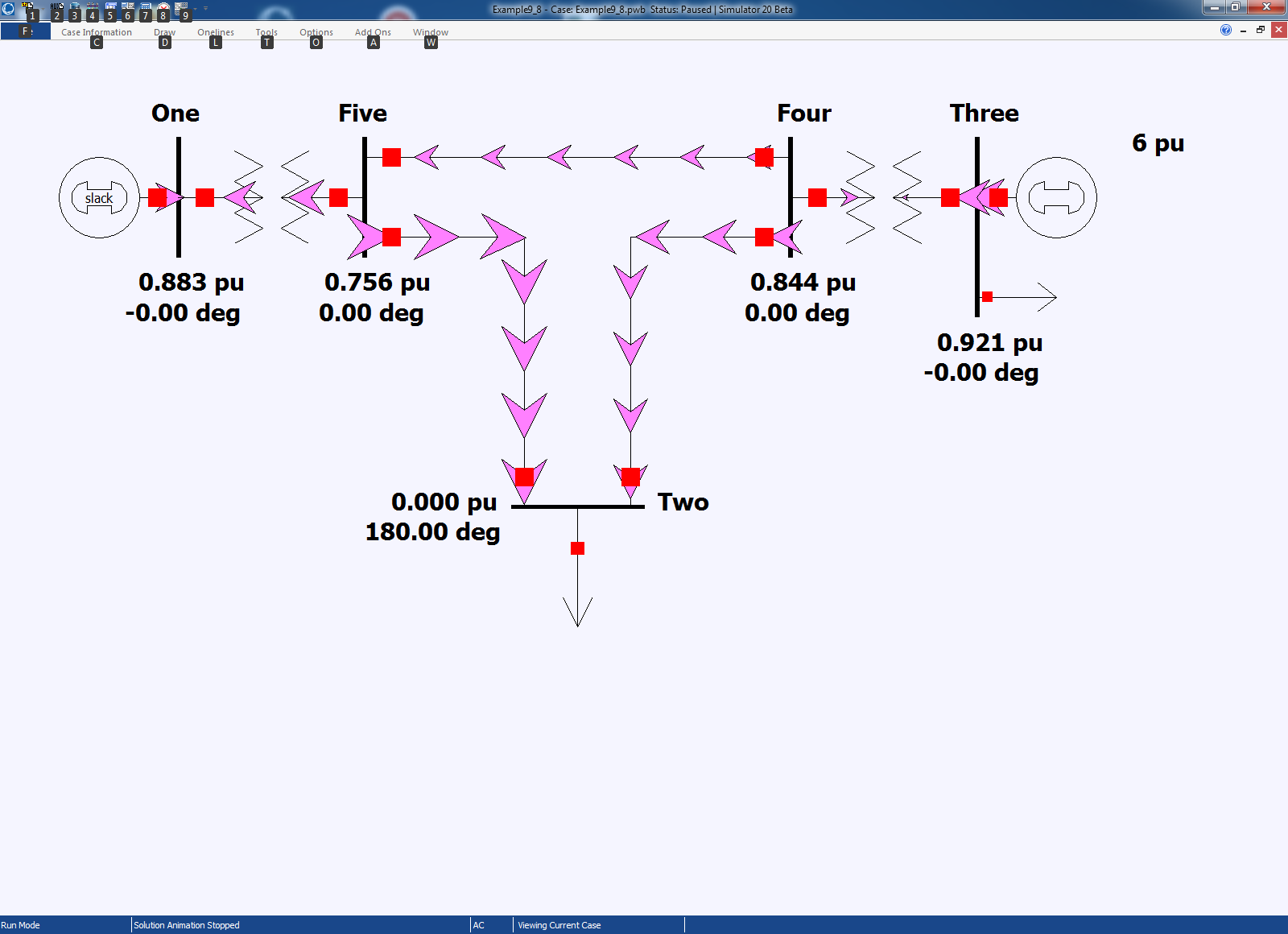 Line-to-Line (LL) Faults
The second most common fault is line-to-line, which occurs when two of the conductors come in contact with each other.  With out loss of generality we'll assume phases b and c.
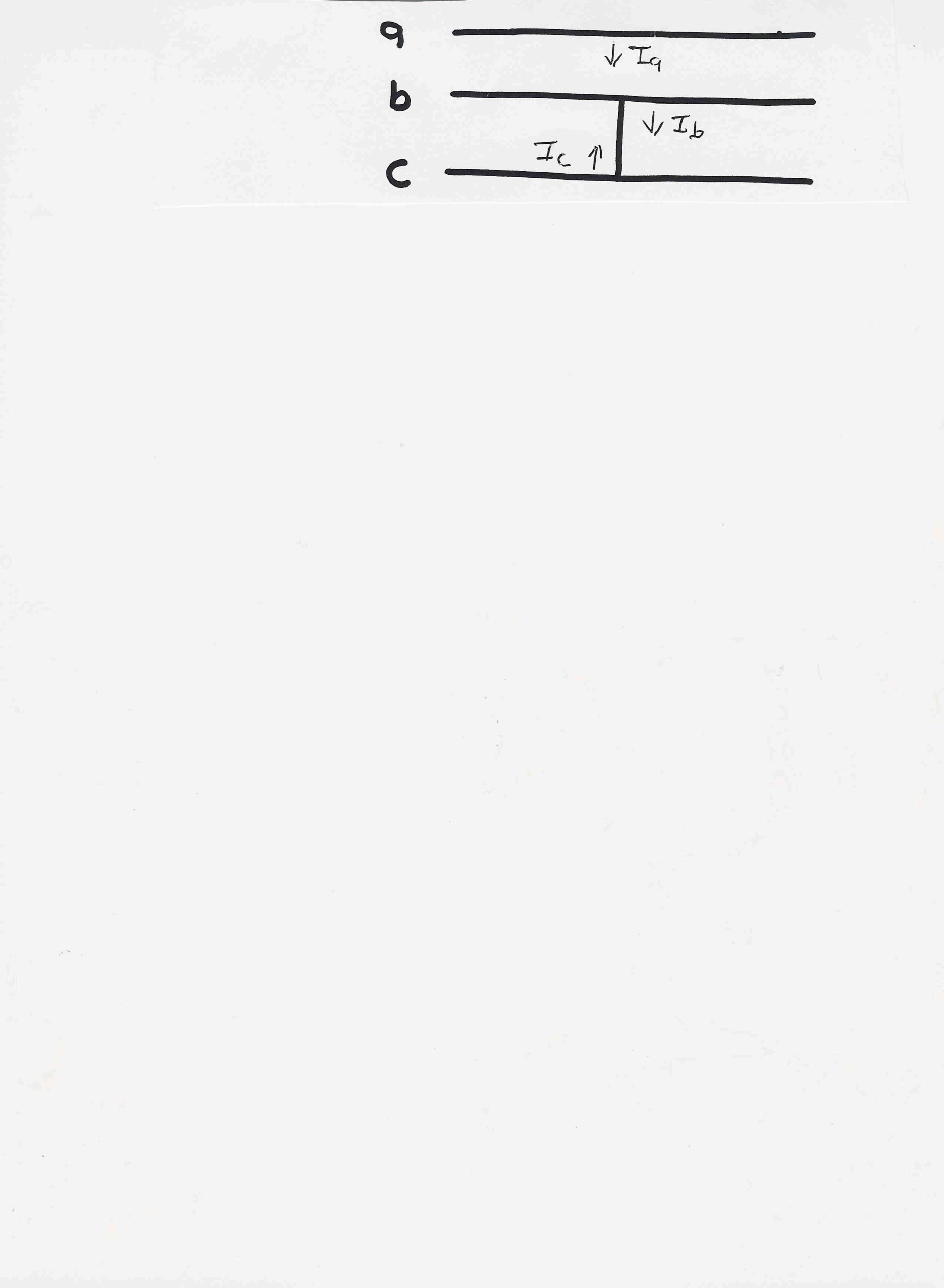 11
LL Faults, cont'd
12
LL Faults, con'td
Recall duringthis fault theb and c phasevoltagesare identical
13
LL Faults, cont'd
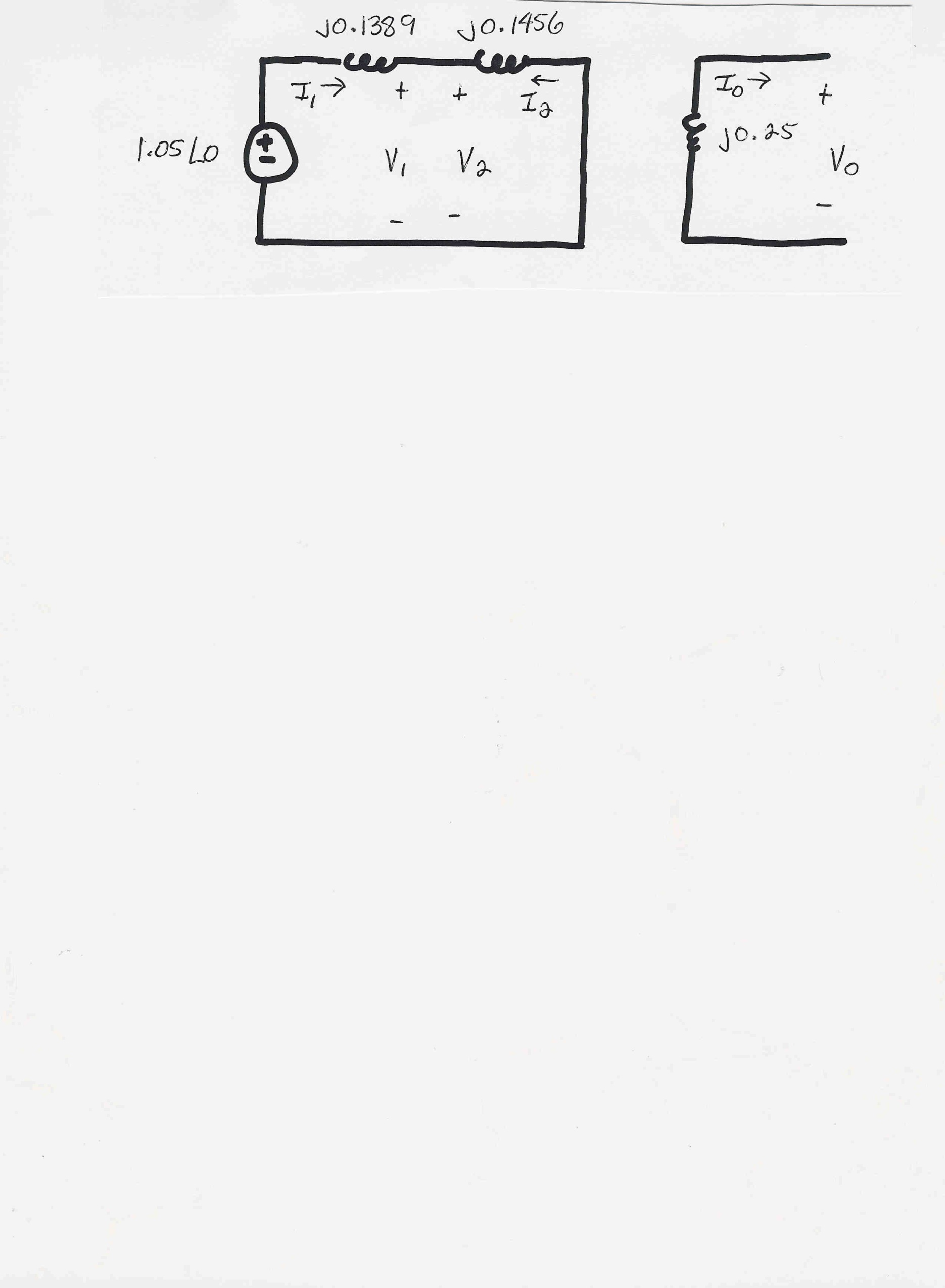 There is nozero sequencecurrent becausethere is nopath to ground
14
LL Faults, cont'd
15
LL Faults, cont'd
16
Double Line-to-Ground Faults
With a double line-to-ground (DLG) fault two line conductors come in contact both with each other and ground.  We'll assume these are phases b and c.
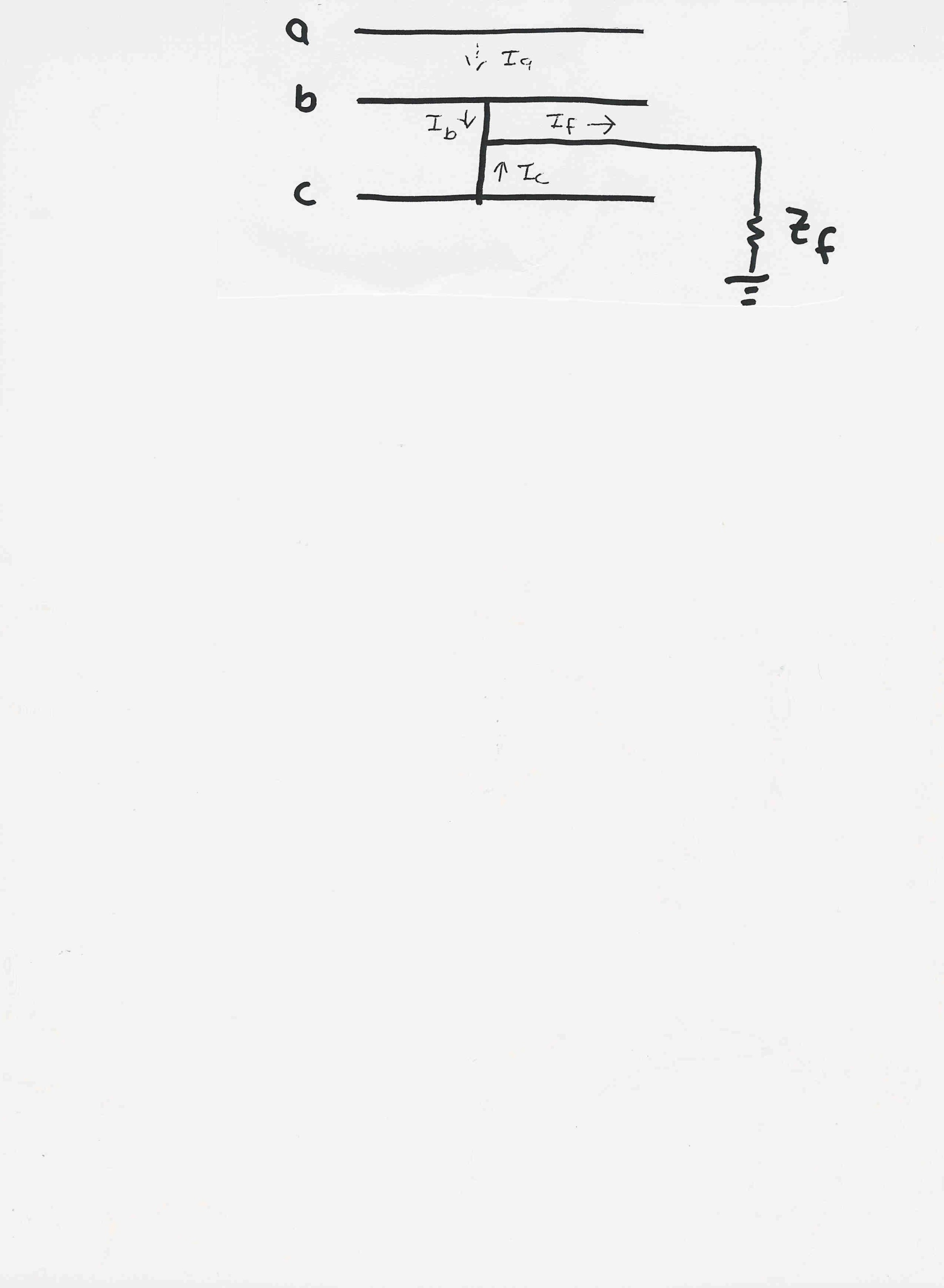 17
DLG Faults, cont'd
18
DLG Faults, cont'd
19
DLG Faults, cont'd
20
DLG Faults, cont'd
The three sequence networks are joined as follows
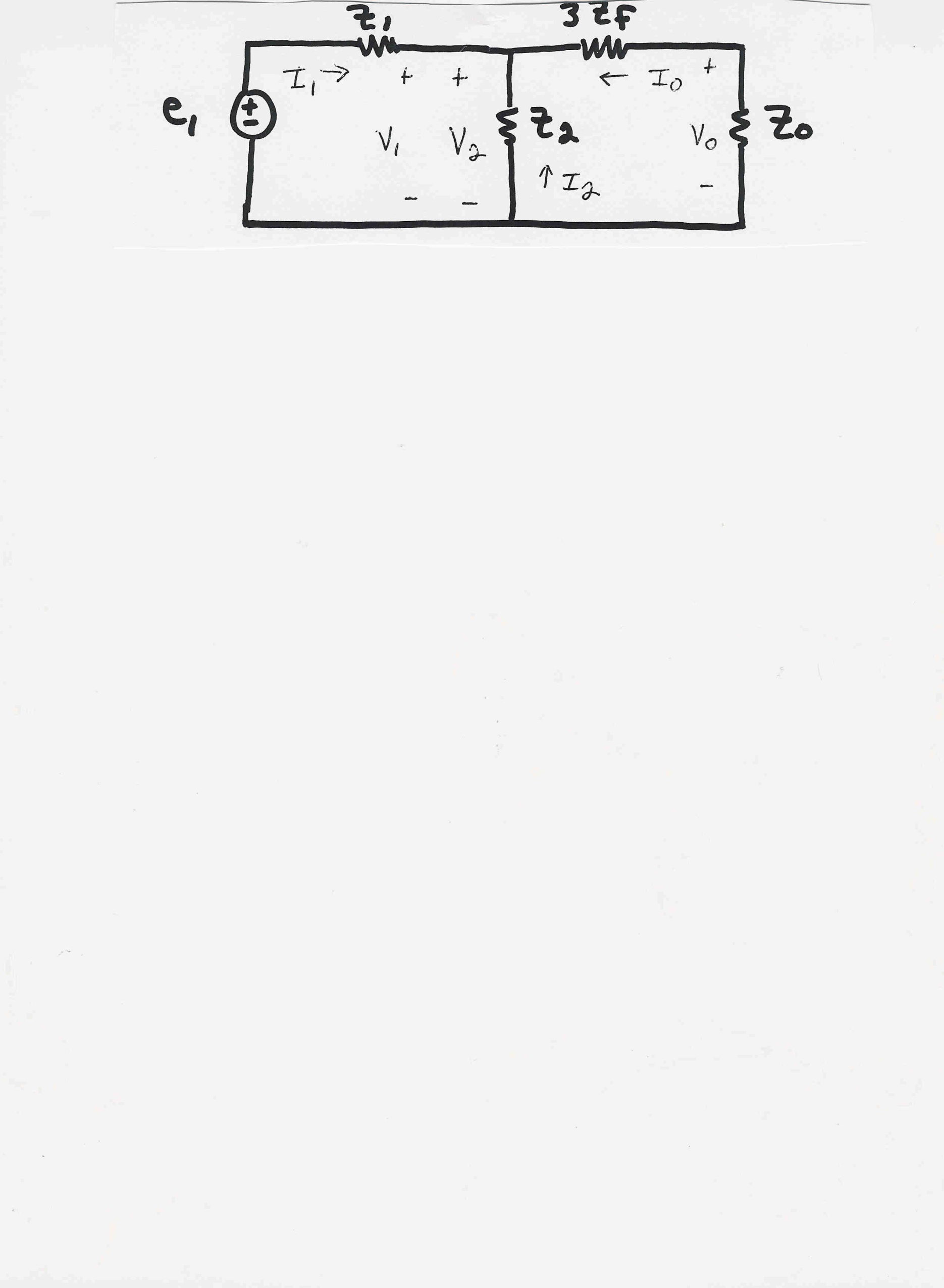 Assuming Zf=0, then
21
DLG Faults, cont'd
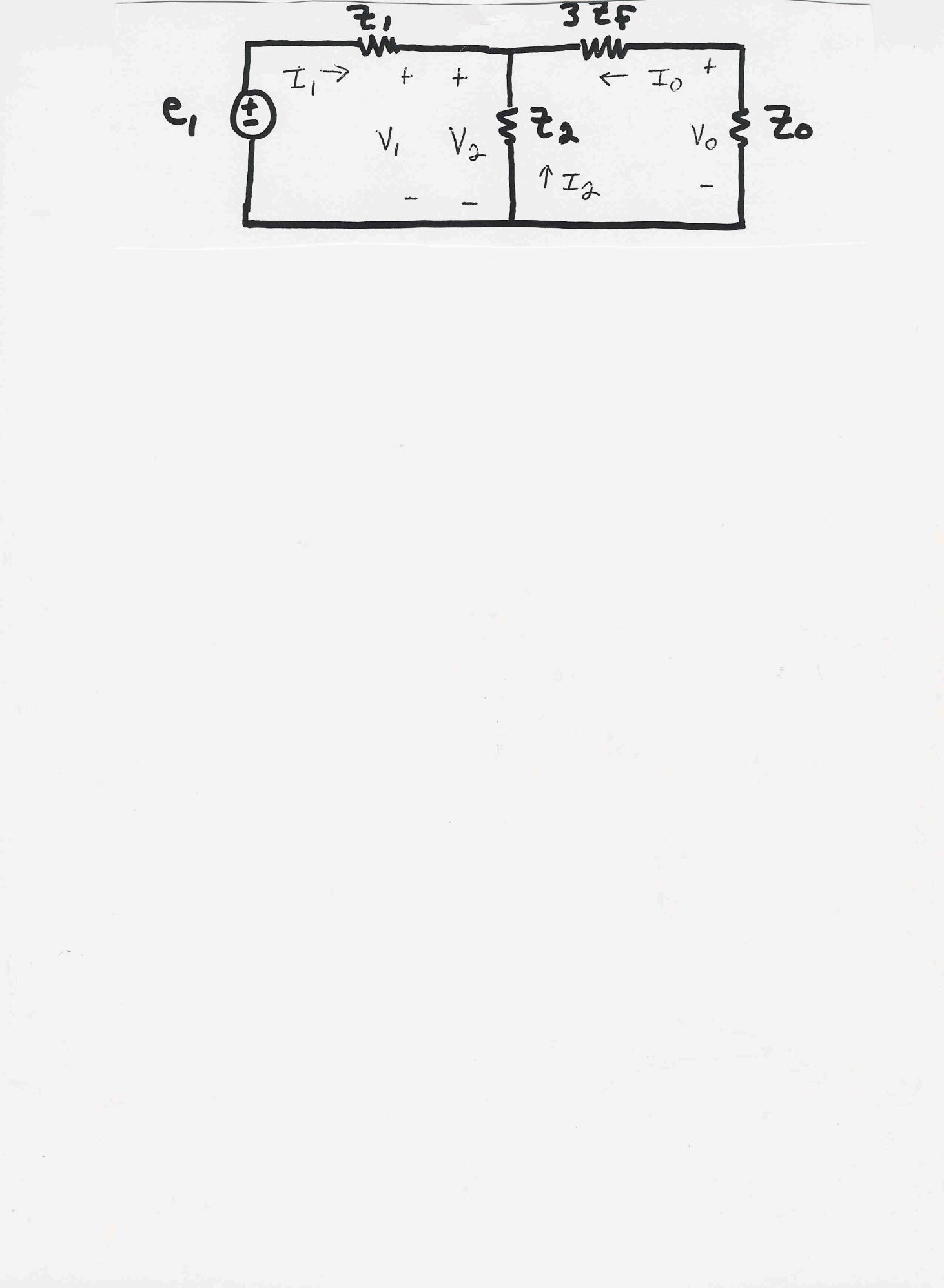 22
Unbalanced Fault Summary
SLG: Sequence networks are connected in series, parallel to three times the fault impedance
LL: Positive and negative sequence networks are connected in parallel; zero sequence network is not included since there is no path to ground
DLG: Positive, negative and zero sequence networks are connected in parallel, with the zero sequence network including three times the fault impedance
23
Power System Protection
Main idea is to remove faults as quickly as possible while leaving as much of the system intact as possible
Fault sequence of events
Fault occurs somewhere on the system, changing the system currents and voltages 
Current transformers (CTs) and potential transformers (PTs) sensors detect the change in currents/voltages
Relays use sensor input to determine whether a fault has occurred
If fault occurs relays open circuit breakers to isolate fault
24
Power System Protection
Protection systems must be designed with both primary protection and backup protection in case primary protection devices fail
In designing power system protection systems there are two main types of systems that need to be considered:
Radial: there is a single source of power, so power always flows in a single direction; this is the easiest from a protection point of view
Network: power can flow in either direction: protection is much more involved
25
Radial Power System Protection
Radial systems are primarily used in the lower voltage distribution systems.  Protection actions usually result in loss of customer load, but the outages are usually quite local.
The figure shows
potential protection
schemes for a 
radial system.  The
bottom scheme is
preferred since it
results in less lost load.
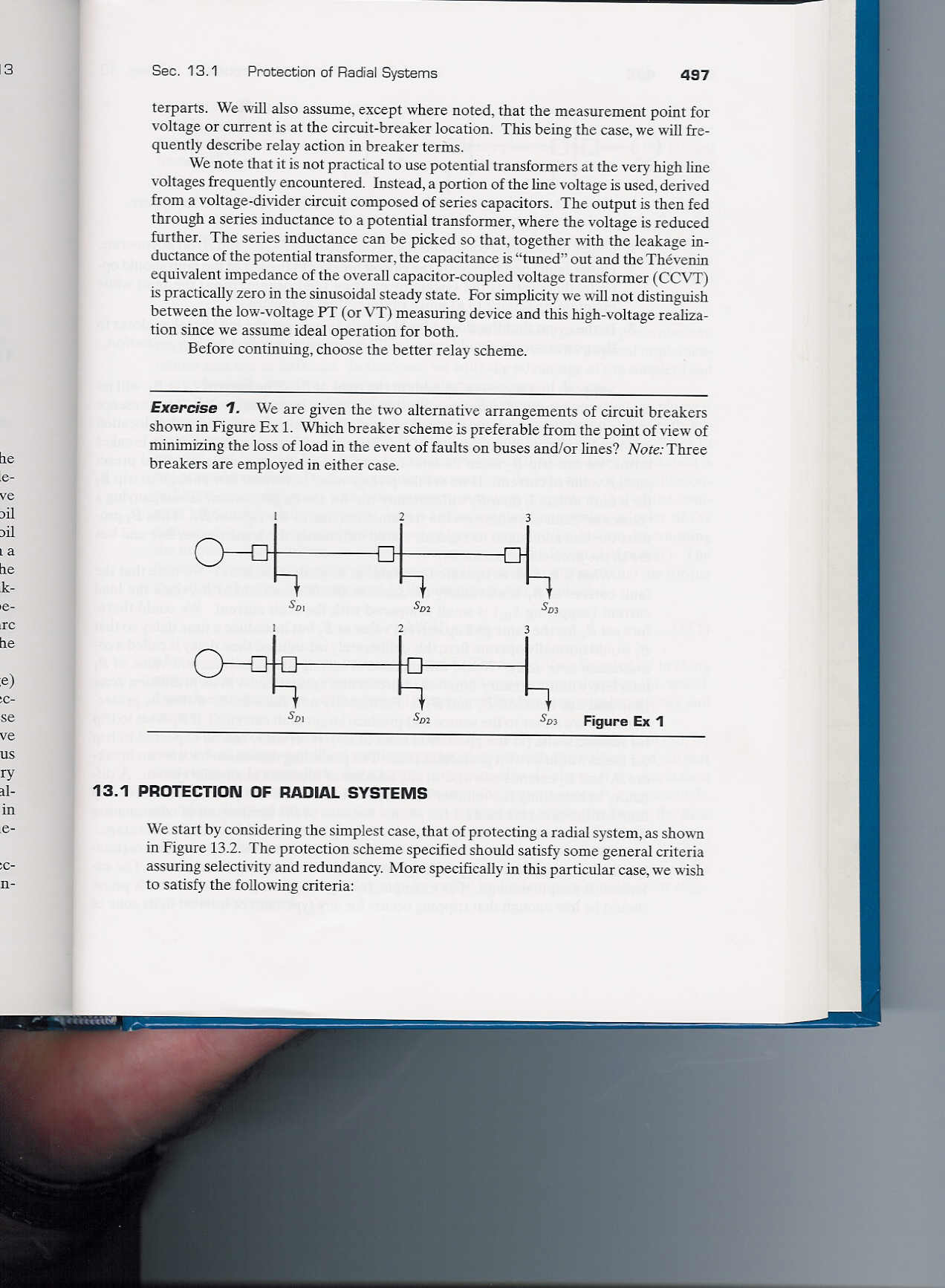 26
Radial Power System Protection
In radial power systems the amount of fault current is limited by the fault distance from the power source: faults further down the feeder have less fault current since the current is limited by feeder impedance
Radial power system protection systems usually use inverse-time overcurrent relays. 
 Coordination of relay current settings is needed toopen the correct breakers
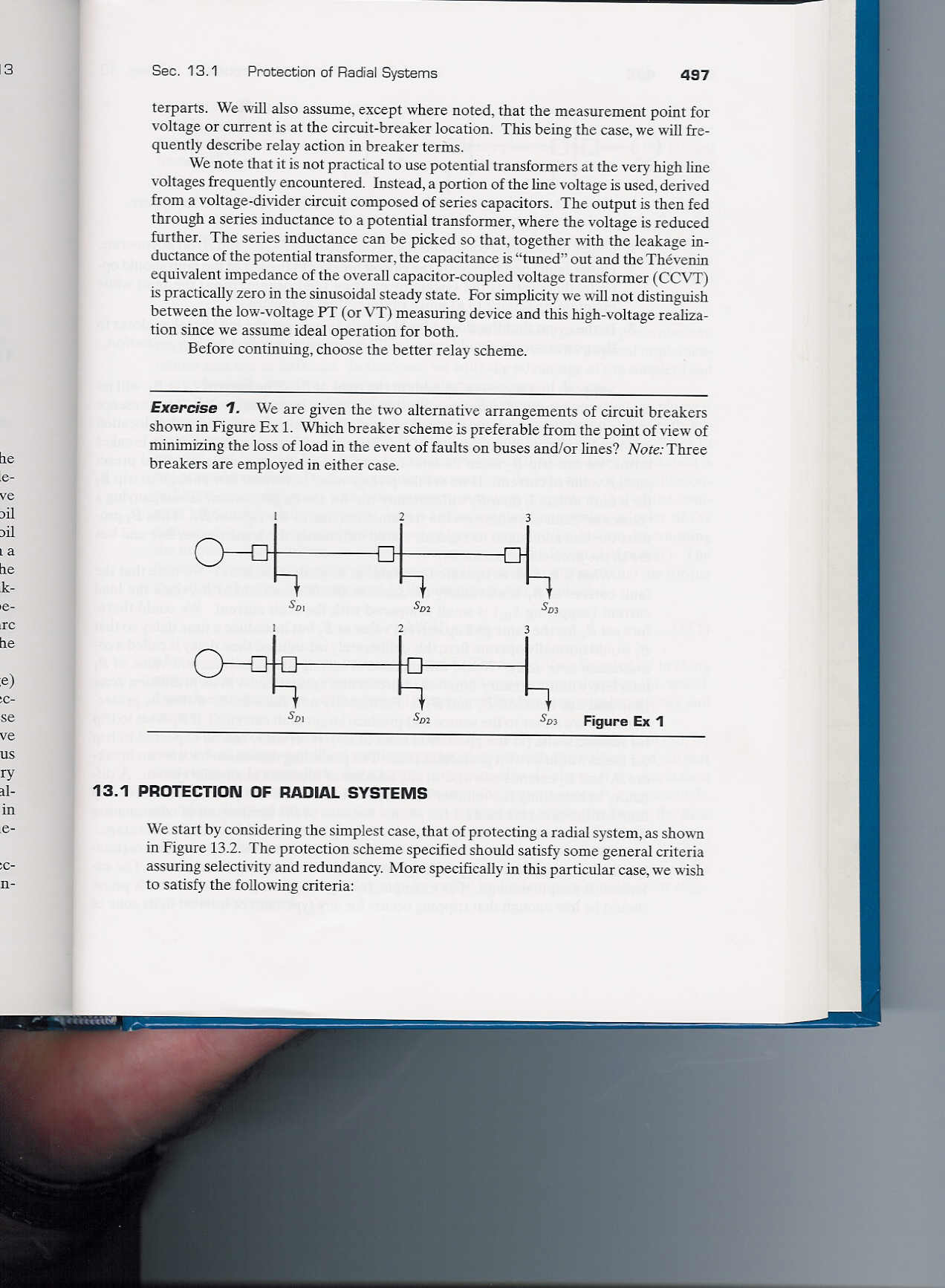 27
Inverse Time Overcurrent Relays
Inverse time overcurrent relays respond instan-taneously to a current above their maximum setting
They respond slower to currents below this value but above the pickup current value
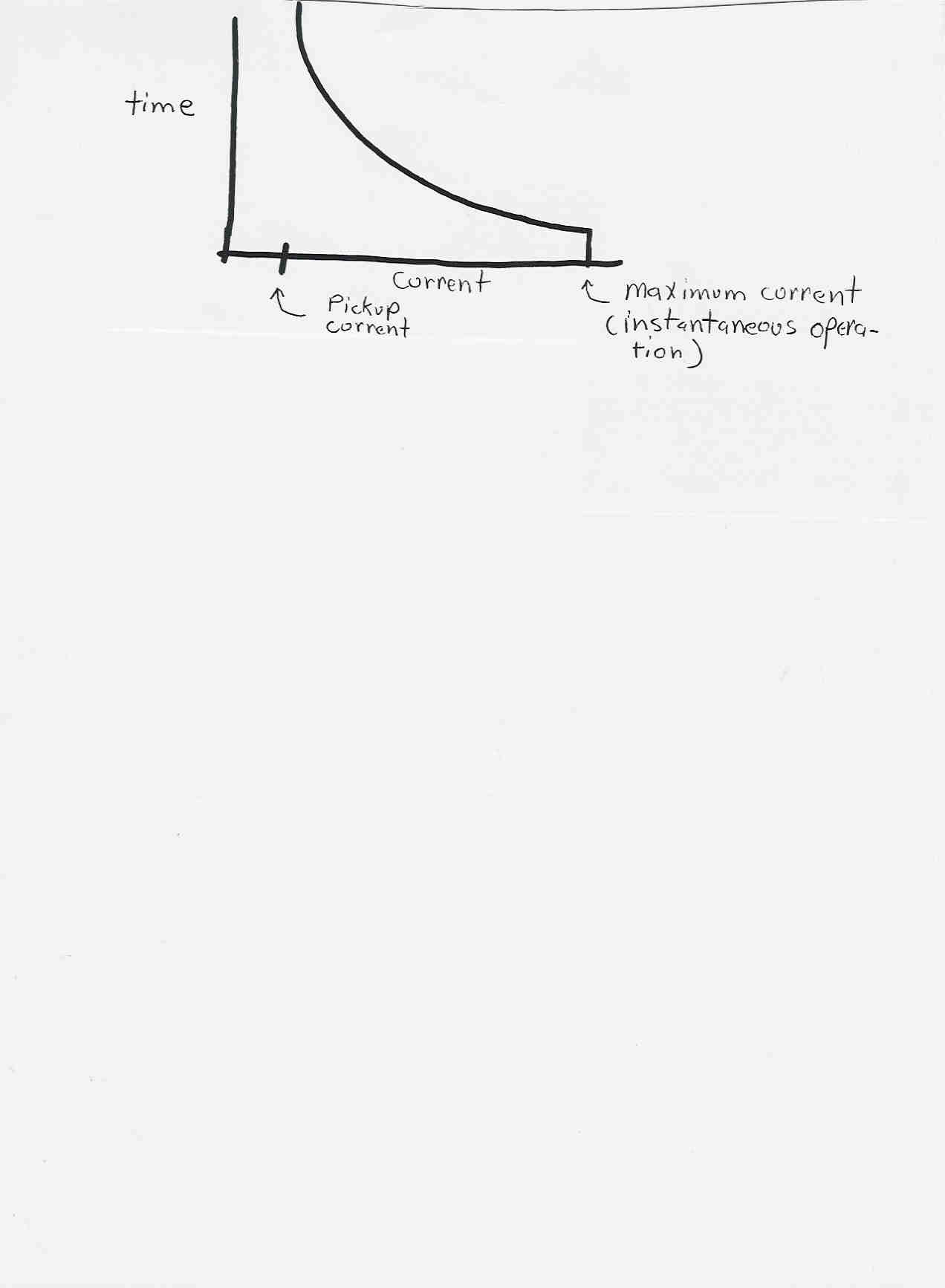 28
Inverse Time Relays, cont'd
The inverse time characteristic provides backup protection since relays further upstream (closer to power source) should eventually trip if relays closer to the fault fail
Challenge is to make sure the minimum pickup current is set low enough to pick up all likely faults, but high enough not to trip on load current
When outaged feeders are returned to service there can be a large in-rush current as all the motors try to simultaneously start; this in-rush current may re-trip the feeder
29
Inverse Time Overcurrent Relays
Current and time
settings had been adjusted using dials
on the relay
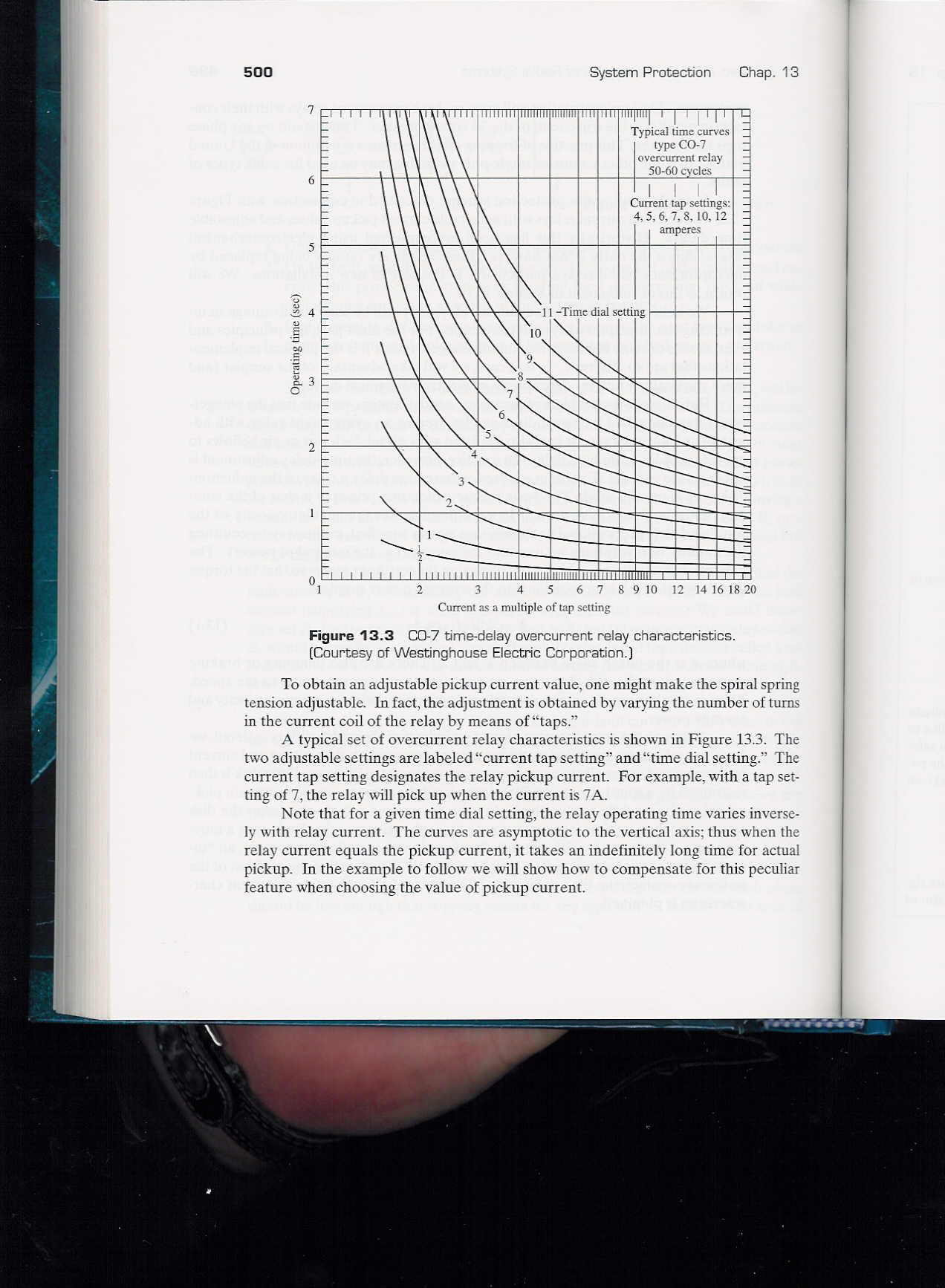 Relays have
traditionally been
electromechanical
devices, but are
gradually being
replaced by 
digital relays
30